Bio-efficacy of Lantana camara Leaf Extracts on White Leaf Disease Vector; Deltocephalus menoni
A. M. S. M. Sewwandika 
16AGA1304
Crop Improvement and Plant Protection Module
Department of Export Agriculture
External supervisor
Dr. K. M. G. Chanchala
Research Officer 
Division of Crop Protection
Sugarcane Research Institute
Uda Walawa
Internal supervisor
Dr W. M. A. U. K. M. Wijesekara
Senior Lecturer	
Department of Export Agriculture    	
Faculty of Agricultural Sciences and Management
Sabaragamuwa University of Sri Lanka
1
Content for  the presentation
Introduction
Objectives
Material and Methods
Results and Discussion
Conclusion and Recommendations
References
2
Introduction
White leaf disease vector; 
Scientific name: Deltocephalus menoni 
Order: Hemiptera
Family: Cicadellidae
Sugarcane; Saccharum officinarum
Family ; Poaceae
(Wanasinghe and Chanchala, 2020)
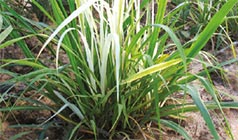 White Leaf Disease (WLD)
Deltocephalus menoni
(Ariyarathna et al., 2007).
3
Objectives
Overall objective
To evaluate the efficacy of Lantana camara leaf extract on White Leaf Disease (WLD) vector ; Deltocephalus menoni.
Specific objective
To evaluate the best extraction method of L. camara leaves.
To determine the efficacy of the different concentrations of L. camara leaf extracts  against its  different life stages.
To evaluate the anti - feeding effect of L. camara leaf extracts.
4
Material and Methods
Study location
Sample collection and preparation
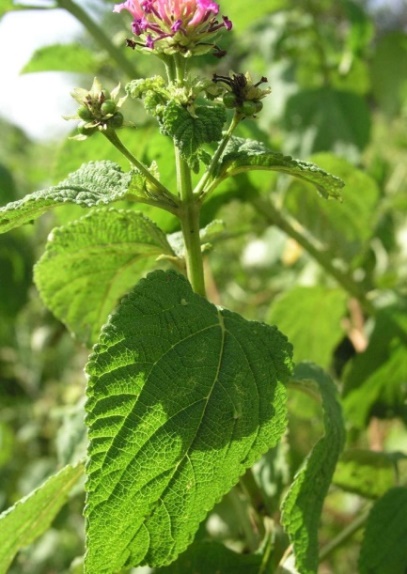 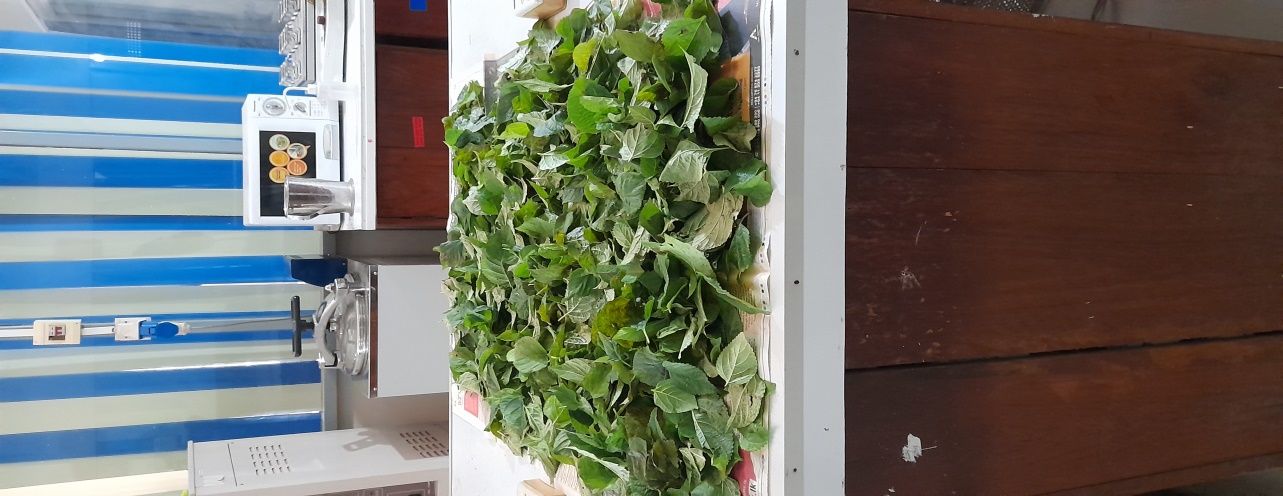 Powdering
Leaf collection
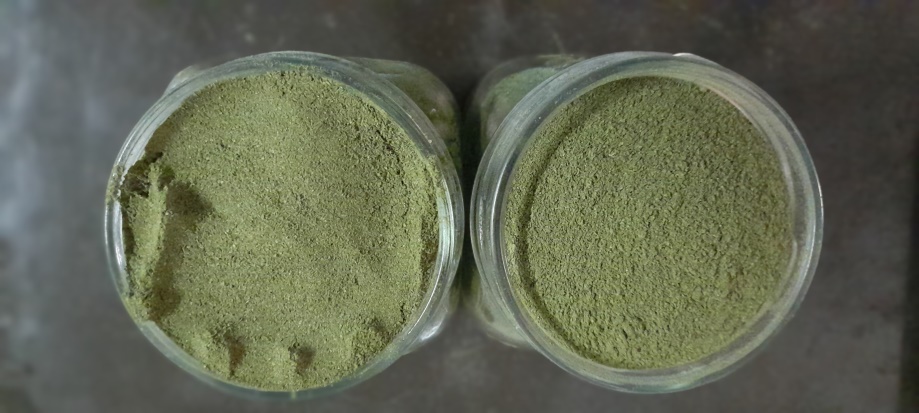 Entomology laboratory of Sugarcane Research Institute (SRI)- Uda Walawe
Washing and air drying
5
Extraction procedure
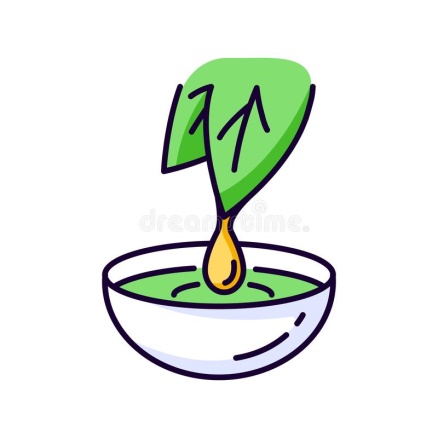 Methanolic  extract             	(warthen et al. 1984)
Decoction method
1
2
Water  extract
(Dehou et al., 2021)
Maceration method
(Kalita et al., 2011)
Ethanolic  extract
4
3
(Klotoe et al., 2021)
6
1
2
Samples stirred on magnetic stirrer for 1 hrs.
Samples boiled in water bath  at 60 ⁰C for 30 minutes.
10 g of L. camara leaf powder per
 each conical flask
3
4
Samples soaked and shaken for 6 hrs.
Filtered through Whatman 
No 1 filter papers
7
Filtered extracts were evaporated in water bath at 60 ⁰C.
The dried extract were then diluted in distilled water for 25 g/ l as a concentration and kept under 4 ⁰C temperature.
At the application, the stock solution was used to prepare dilution series.
8
Experimental design for mortality test- CRD
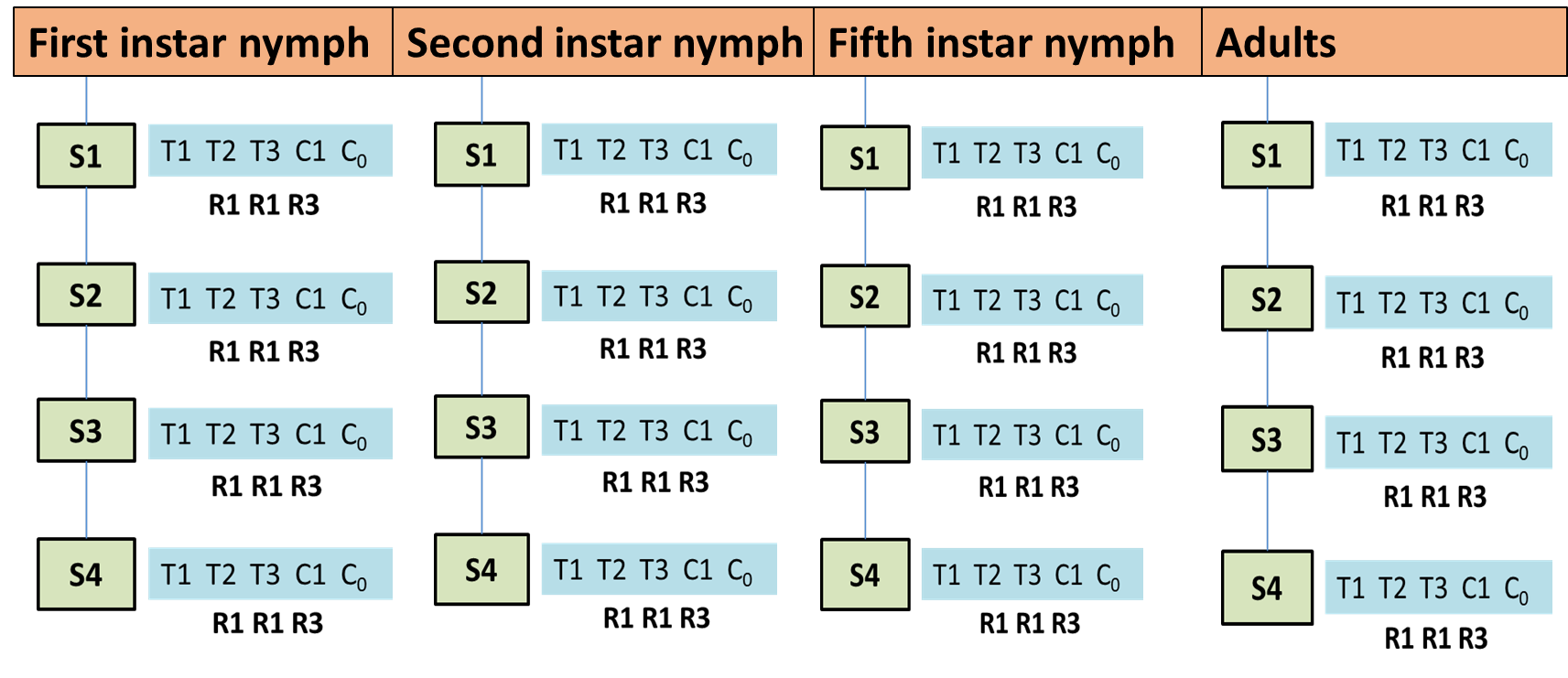 S1-  Maceration
S2-  Decoction
S3-  Ethanol
S4-  Methanol
T1- 10 g/l
T2-  15 g/l
T3-  25 g/l
C1-  (Actara 5 g/16 l)
C0-  0 g/l
9
Second instar nymph
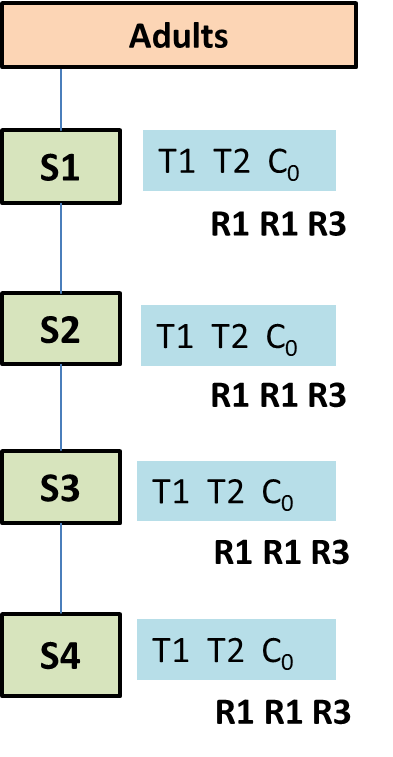 Adults
Fifth instar nymph
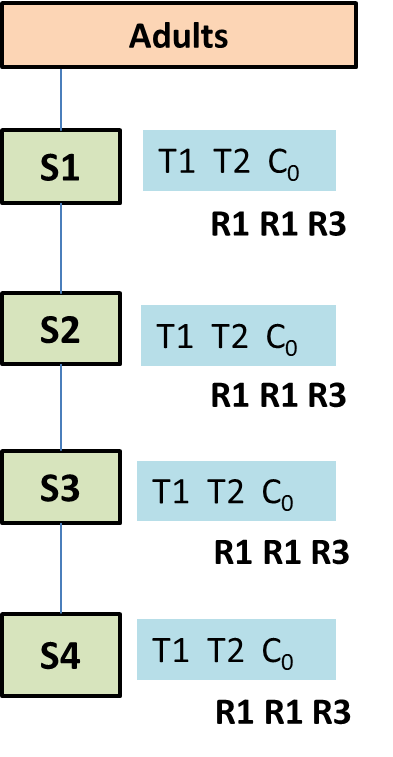 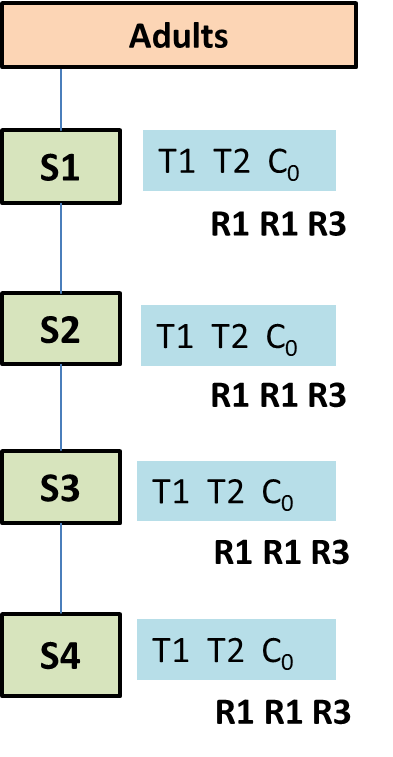 Experimental design for anti-feeding test- CRD
S1-  Maceration
S2-  Decoction
S3-  Ethanol
S4-  Methanol
T1- 10 g/l
T2-  25 g/l
C0-  0 g/l
10
Anti-feeding test
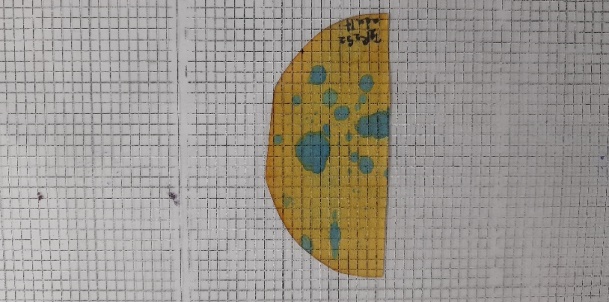 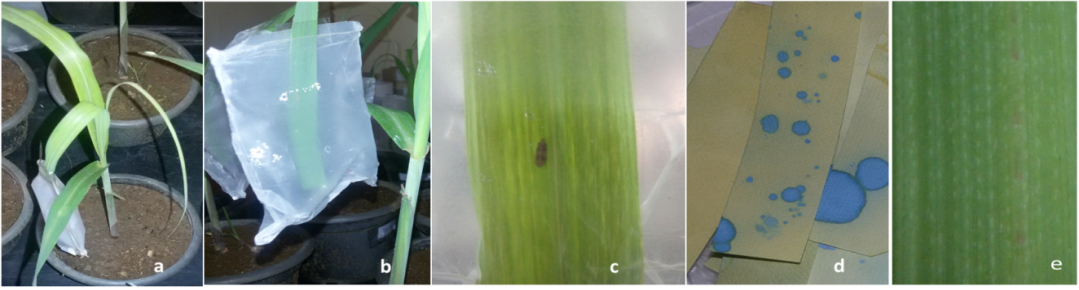 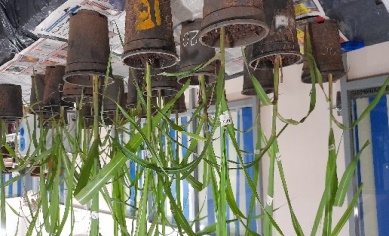 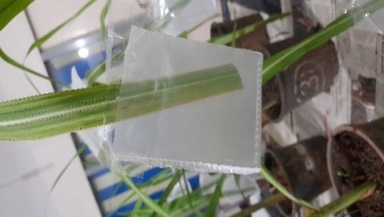 (Heinrichs et al., 1985)
a. Bromocrysol green stained filter paper test
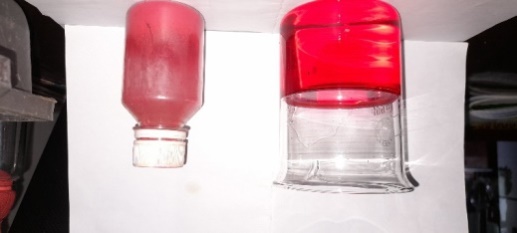 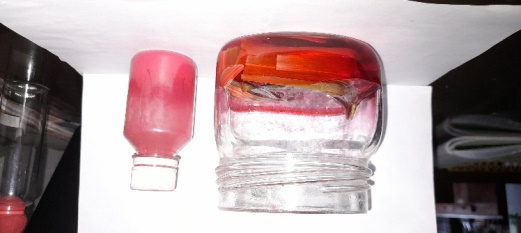 Three months age plants
Bromocrysol green filter papers
Parafilm sachet
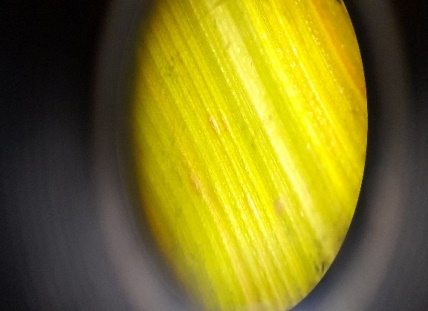 D. Menoni adult
b. Erythrosine dye test of salivary flangues
0.01% w/v Erythrosine dye  solution
Leaves dipped for 15min
Microscopic identification
11
DATA ANALYSIS AND VISUALIZATION
Percentage mortality of each stage under deferent treatment combination was calculated and corrected according to the Abbott’s formula (Fleming & Retnakaran, 1985).

        Percentage population reduction (R ) =  1- ( (T2 x C1)/(T1 x C2) ) x 100%
T1= Pre-treatment population in treatment, 	
T2= Post treatment population In treatment, 
C1= pre-treatment population in check	
C2= post-treatment population in check
The treatment comparisons were done by using either one-way or two-way ANOVA with Tukey’s Multiple mean comparison test by using SAS OnDemand software.
12
Results and Discussion
Anti- feeding test
Mortality test
13
Extraction Comparison of Mortality Test
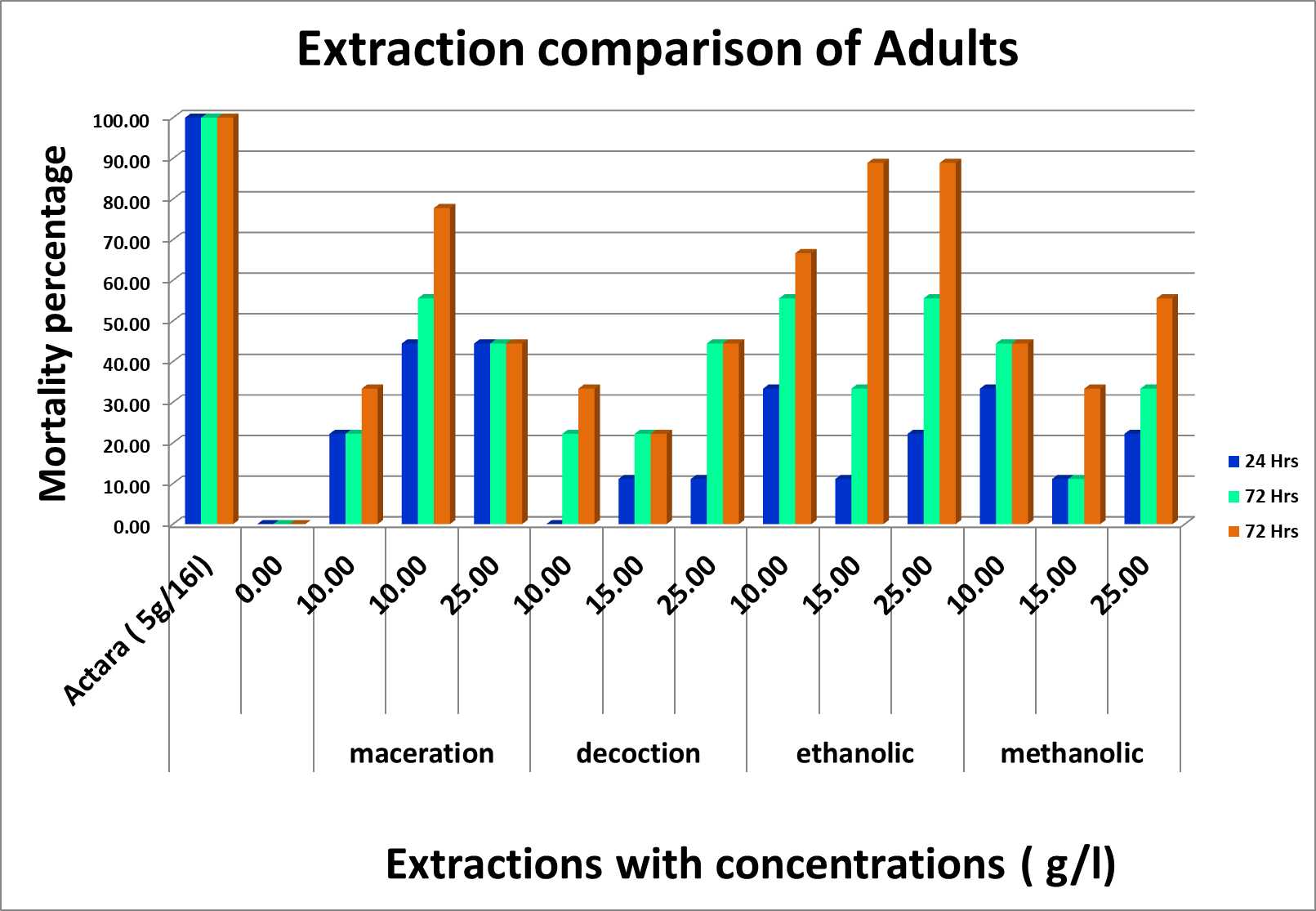 Effect of Extractions on Adults
ns p > 0.05
** p ≤  0.05
*** p ≤  0.001
**** p  ≤ 0.0001
S1 Maceration	S2 Decoction
S3 Ethanolic		S4 Methanolic
14
Effect of Extractions on First Instar Nymph
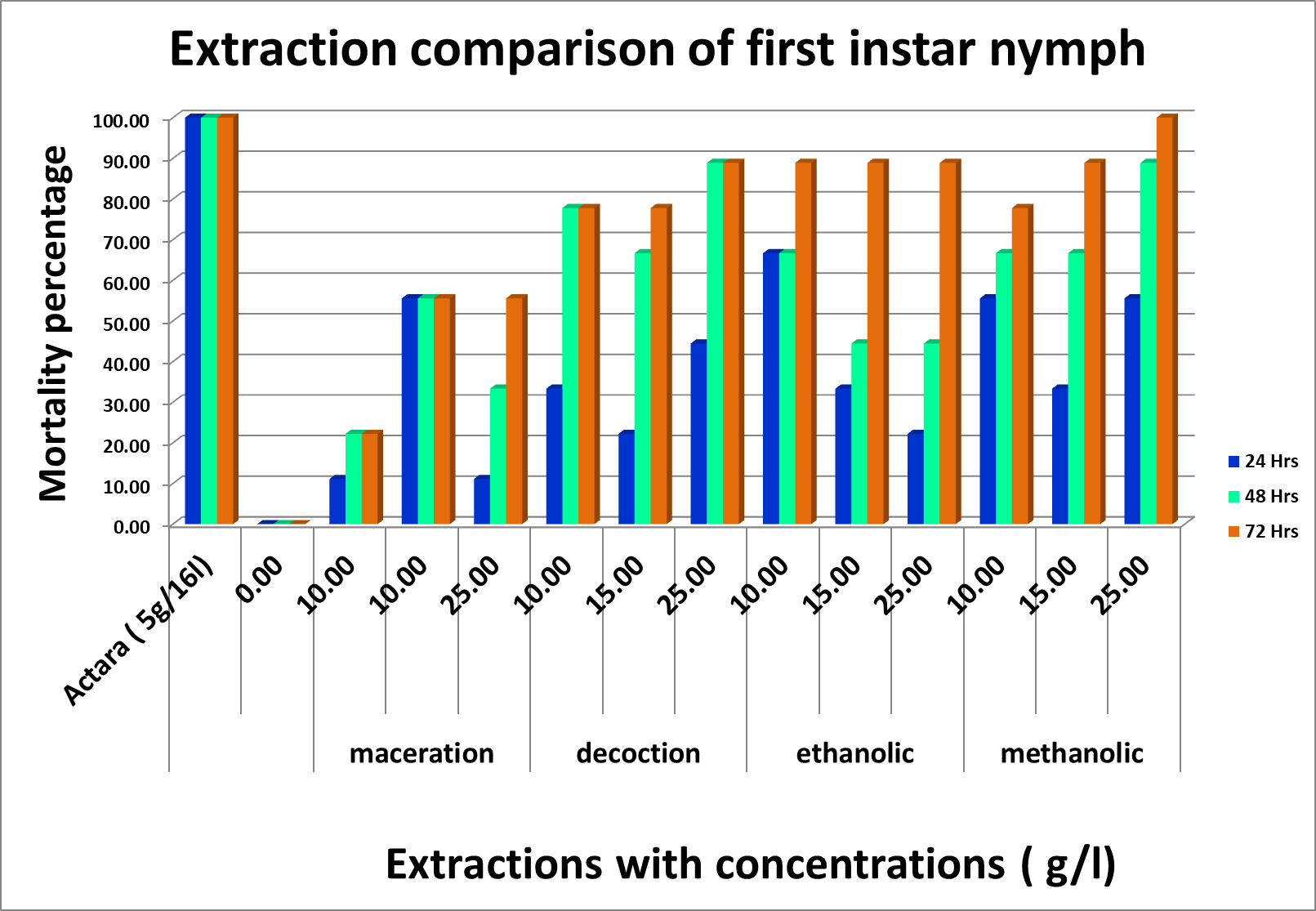 ns p > 0.05
** p ≤  0.05
*** p ≤  0.001
**** p  ≤ 0.0001
S1 Maceration	S2 Decoction
S3 Ethanolic		S4 Methanolic
15
Effect of Extractions on second Instar Nymph
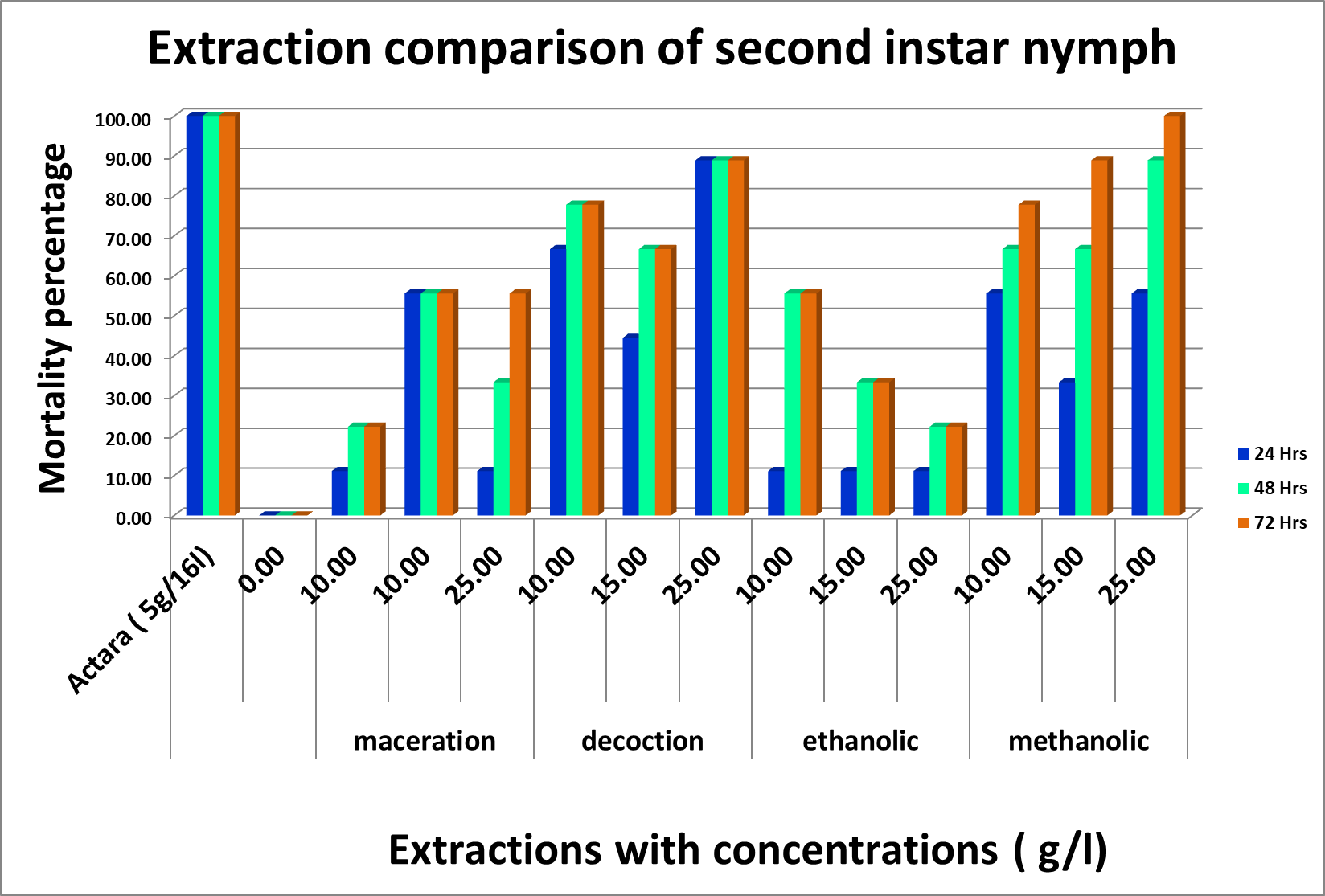 ns p > 0.05
** p ≤  0.05
*** p ≤  0.001
**** p  ≤ 0.0001
S1 Maceration	S2 Decoction
S3 Ethanolic		S4 Methanolic
16
Effect of Extractions on Fifth Instar Nymph
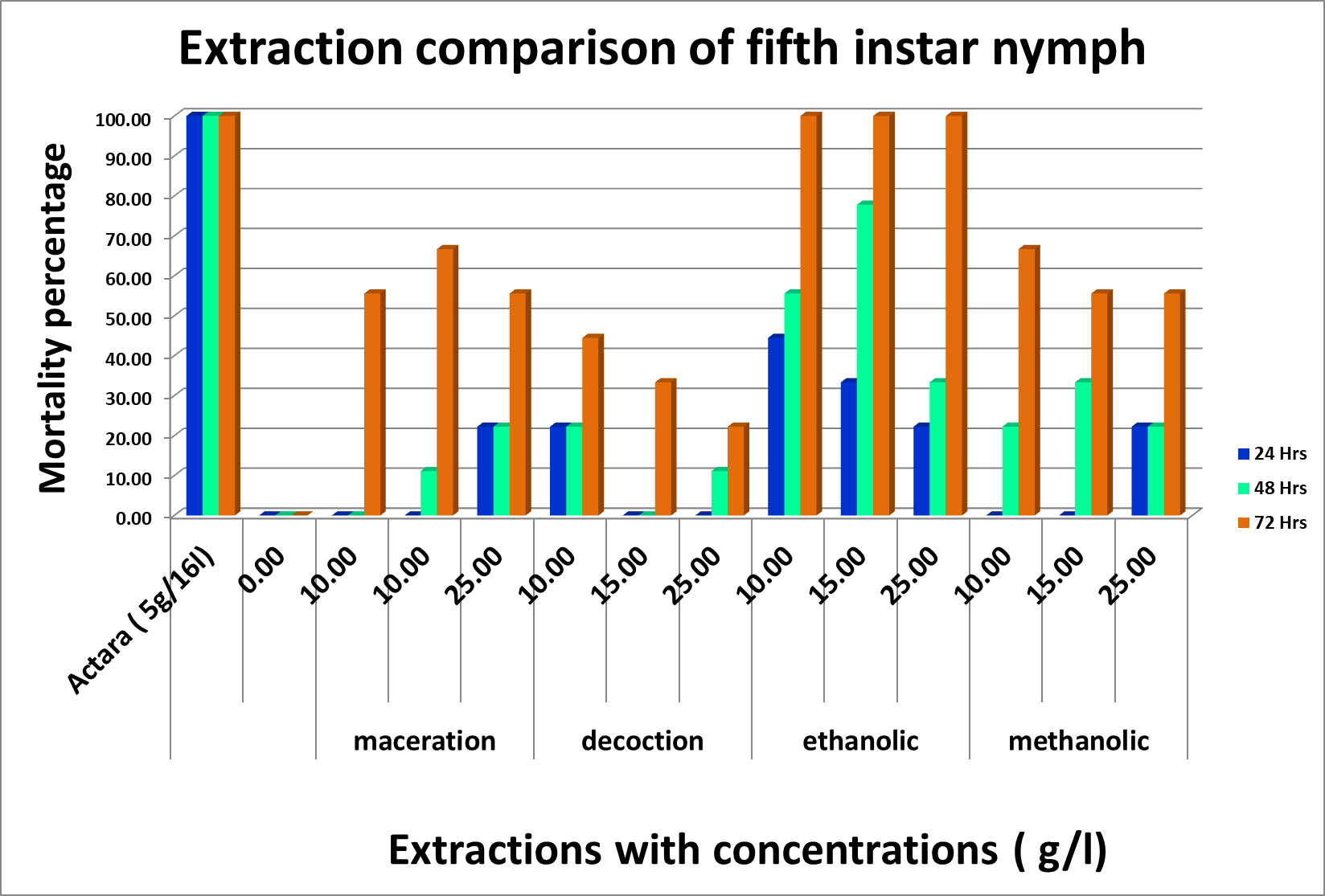 ns p > 0.05
** p ≤  0.05
*** p ≤  0.001
**** p  ≤ 0.0001
S1 Maceration	S2 Decoction
S3 Ethanolic		S4 Methanolic
17
Extraction Comparison of Anti-Feeding Test
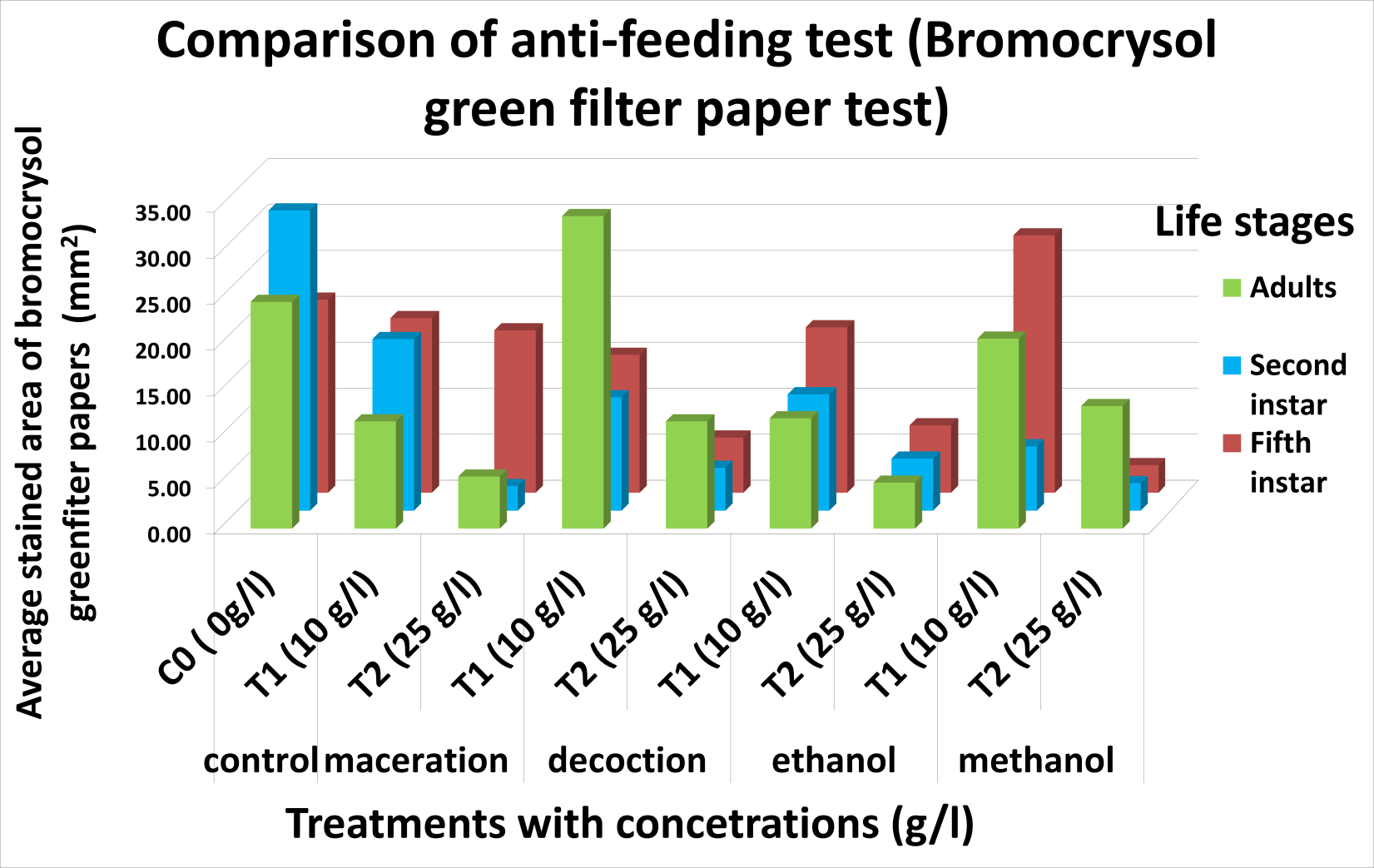 Comparison of anti-feeding test (Bromocrysol green filter paper test)
SECOND INSTAR

MACERATION
T1 vs T2  ****
T1 vs C0  ****
T2 Vs C0 ****

DECOCTION
T1 vs T2  ****
T1 vs C0  ****
T2 Vs C0  ****

ETHANOL
T1 vs T2  ****
T1 vs C0  ****
T2 Vs C0  ****

METHANOL
T1 vs T2   ns
T1 vs C0   ns
T2 Vs C0  ****
FIFTH INSTAR

MACERATION
T1 vs T2 ns
T1 vs C0 ns
T2 Vs C0 ns

DECOCTION
T1 vs T2  ns
T1 vs C0  ns
T2 Vs C0  **

ETHANOL
T1 vs T2  ns
T1 vs C0  ns
T2 Vs C0  **

METHANOL
T1 vs T2   ns
T1 vs C0   ns
T2 Vs C0  ***
ADULTS

MACERATION
T1 vs T2  ****
T1 vs C0  ****
T2 Vs C0 ****

DECOCTION
T1 vs T2  ****
T1 vs C0  ****
T2 Vs C0  ****

ETHANOL
T1 vs T2  ns
T1 vs C0  ***
T2 Vs C0  ***

METHANOL
T1 vs T2   ns
T1 vs C0   ns
T2 Vs C0  **
ns p > 0.05
** p ≤  0.05
*** p ≤  0.001
**** p  ≤ 0.0001
SECOND INSTAR

S1 vs S3  ns
S1 vs S2  ns
S1 vs S4  ****
S2 vs S3  ns
S2 vs S4  ns
S3 vs S4  ns
FIFTH INSTAR

S1 vs S2  ****
S1 vs S3  ns
S1 vs S4  ns
S2 vs S3  ns
S2 vs S4  ns
S3 vs S4  ns
ADULTS

S2 vs S4  ****
S2 vs S1  ****
S2 vs S3  ****
S4 vs S1  ****
S4 vs S3  ****
S1 vs S3  ns
S1 Maceration S2 Decoction	S3 Ethanolic	S4 Methanolic
18
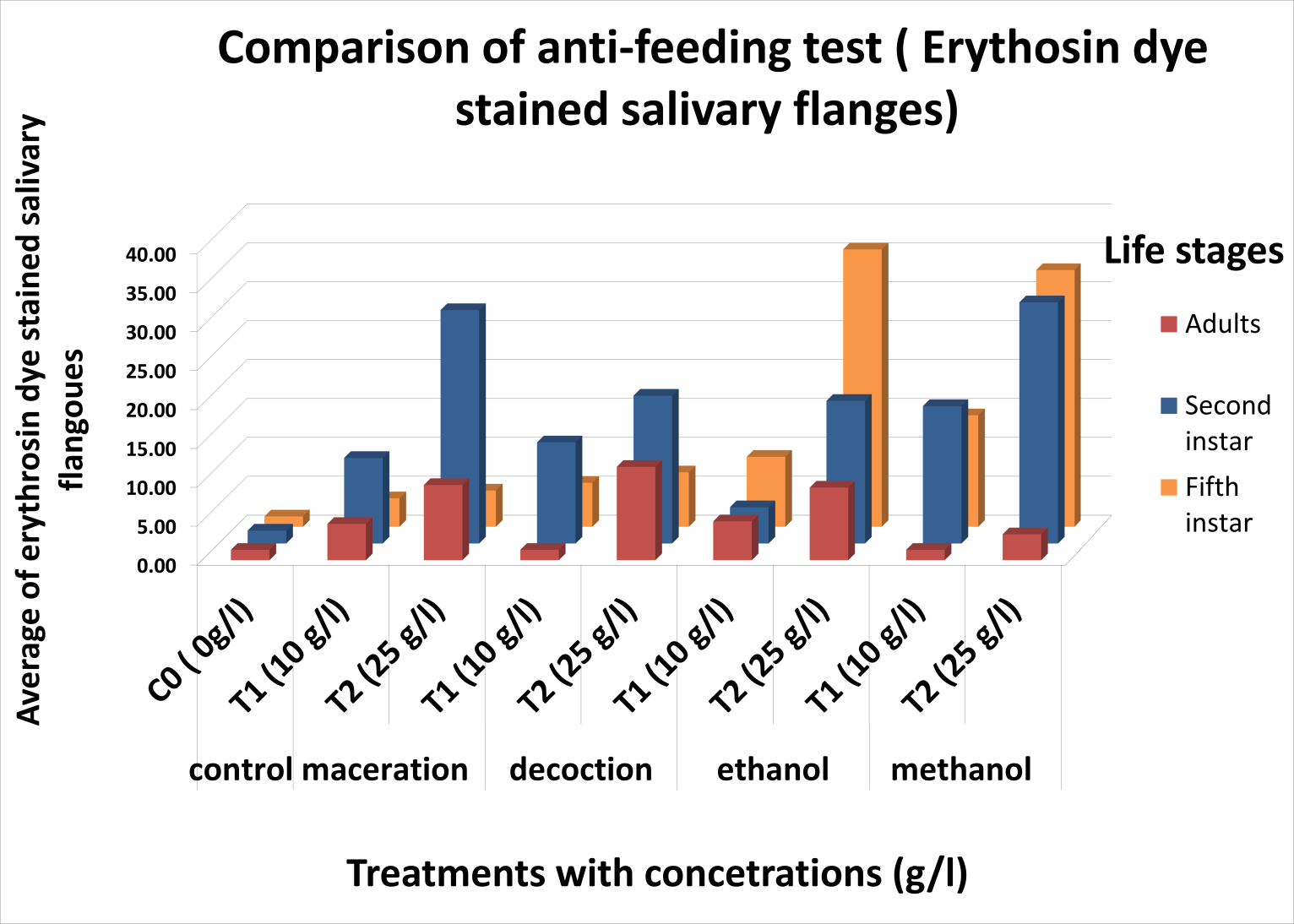 Comparison of anti-feeding test (Erythrosin dye stained salivary flanges)
ADULTS

MACERATION
T1 vs T2  ns
T1 vs C0  ns
T2 Vs C0 **

DECOCTION
T1 vs T2  **
T1 vs C0  ns
T2 Vs C0  **

ETHANOL
T1 vs T2  ns
T1 vs C0  ns
T2 Vs C0  ns

METHANOL
T1 vs T2   **
T1 vs C0   ns
T2 Vs C0  **
SECOND INSTAR

MACERATION
T1 vs T2  **
T1 vs C0  ns
T2 Vs C0 **

DECOCTION
T1 vs T2  **
T1 vs C0  **
T2 Vs C0  **

ETHANOL
T1 vs T2  **
T1 vs C0  ns
T2 Vs C0  **

METHANOL
T1 vs T2   **
T1 vs C0   **
T2 Vs C0  **
FIFTH INSTAR

MACERATION
T1 vs T2 ns
T1 vs C0 ns
T2 Vs C0 **

DECOCTION
T1 vs T2  ns
T1 vs C0  ns
T2 Vs C0  **

ETHANOL
T1 vs T2  **
T1 vs C0  ns
T2 Vs C0  **

METHANOL
T1 vs T2  **
T1 vs C0  **
T2 Vs C0  **
ns p > 0.05
** p ≤  0.05
*** p ≤  0.001
**** p  ≤ 0.0001
FIFTH INSTAR

S1 vs S2  ns
S1 vs S3  **
S1 vs S4  **
S2 vs S3  **
S2 vs S4  **
S3 vs S4  ns
ADULTS

S2 vs S4  ns
S2 vs S1  ns
S2 vs S3  ns
S4 vs S1  ns
S4 vs S3  ns
S1 vs S3  ns
SECOND INSTAR

S1 vs S3  **
S1 vs S2  ns
S1 vs S4  ns
S2 vs S3  ns
S2 vs S4  **
S3 vs S4  **
S1 Maceration S2 Decoction	S3 Ethanolic	S4 Methanolic
19
Conclusion
Efficacy of L. camara extraction depends on the life stages and time of exposure D. menoni.
Ethanolic extract showed significant mortality on adult stage and fifth instar nymph while methanolic and decoction extracts for  first instar and second instar
15 g/l and 25 g/l of ethanolic  extract induce significant mortality on adults and fifth instar while all concentrations of methanolic extract  for first instar and second instar
Significant anti-feeding effect was recorded for adults by ethanolic extract and methanolic extract for second and fifth instar
20
Recommendations
Further studies should be conducted with more replicates and high concentrations.
Phytotoxic effect could be evaluated.
Phytochemical analysis could be done for determining chemicals which are present in extractions.
21
References
Chanchala, G. et al. (2019) ‘ESTIMATING THE FLYING DISTANCE OF Deltocephalus menoni ; ( Hemiptera : Cicadellidae ) THE VECTOR OF SUGARCANE WHITE LEAF DISEASE IN SRI LANKA’, (January)
Fleming, R., & Retnakaran, A. (1985). Evaluating Single Treatment Data Using Abbott’s Formula With Reference to Insecticides. Journal of Economic Entomology, 78(6), 1179–1181. https://doi.org/10.1093/jee/78.6.1179
Kalita, S. et al. (2011) ‘Phytochemical Composition and In Vitro Hemolytic Activity of Lantana Camara L. (Verbenaceae) Leaves’, Pharmacologyonline Newsletter Kalita et al, 1, pp. 59–67.
Keerthipala, A.P. (2016) ‘Development of Sugar Industry in Sri Lanka’, Sugar Tech, 18(6), pp. 612–626. doi:10.1007/s12355-016-0485-3.
Klotoe, J.R. et al. (2021) ‘Antifungal activity of Ocimum gratissimum L ., Lantana camara L . & Pteleopsis suberosa Engl . & Dies used in the treatment of vulvovaginal candidiasis in Benin’, Future Journal of Pharmaceutical Sciences [Preprint]. doi:10.1186/s43094-021-00383-4.
Wanasinghe, V.K.A.S.M. and Chanchala, K.M.G. (2020) ‘Pests of Sugarcane in Sri Lanka’.
Warthen, J D; Stokes, JB; Jacobson, M andKozempel, MP (1984). Estimation of azadirachtin content in neem extracts and formulations. J. Liq. Chromatogr.,7: 591-598 Dehou, R.J. et al. (2021) ‘Bactericidal effect of the aqueous extract of the leaves of Lantana camara L . ( Verbenaceae ), a plant used in Benin in the treatment of skin infections .’, pp. 17406–17412.
22
Thank You
23